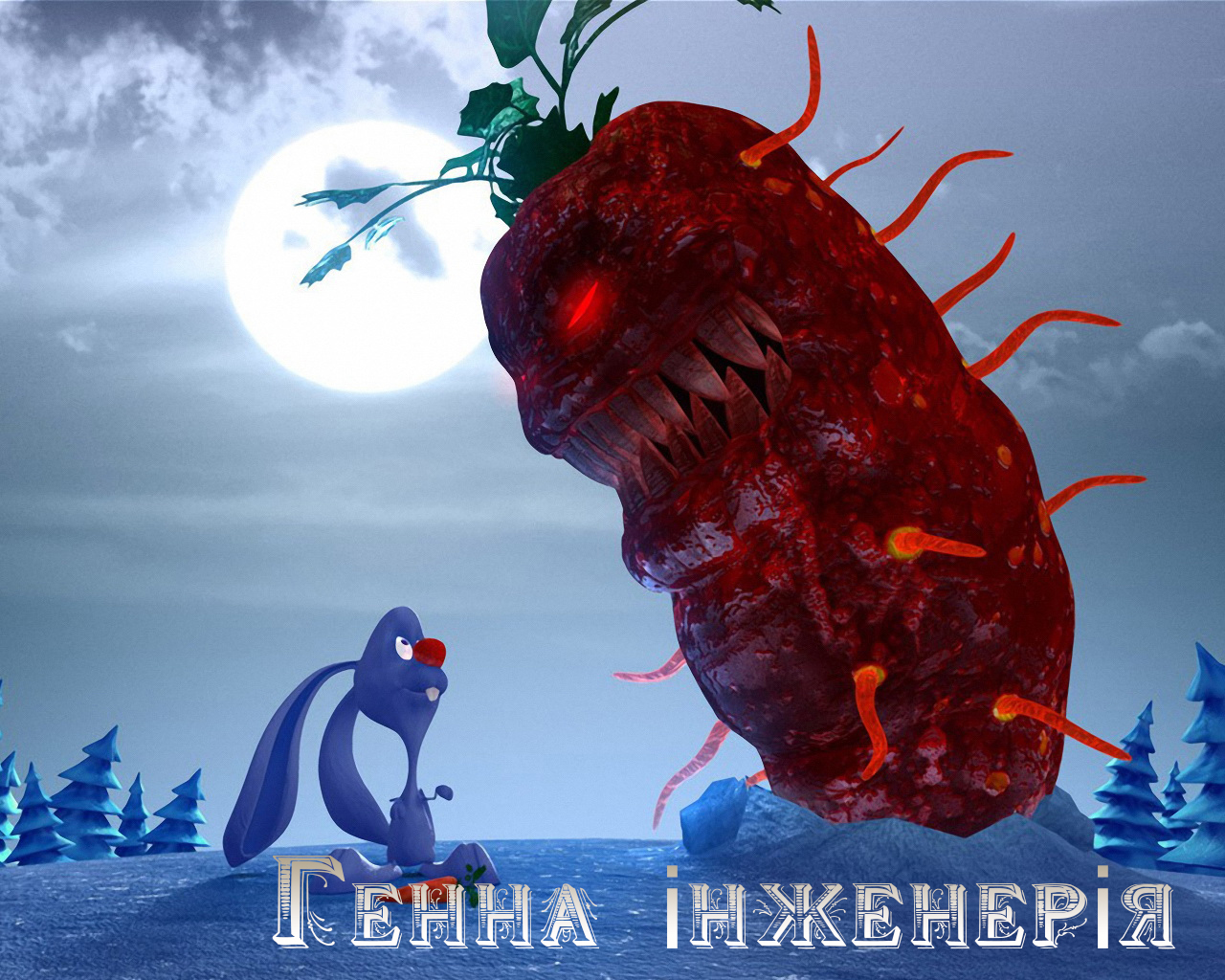 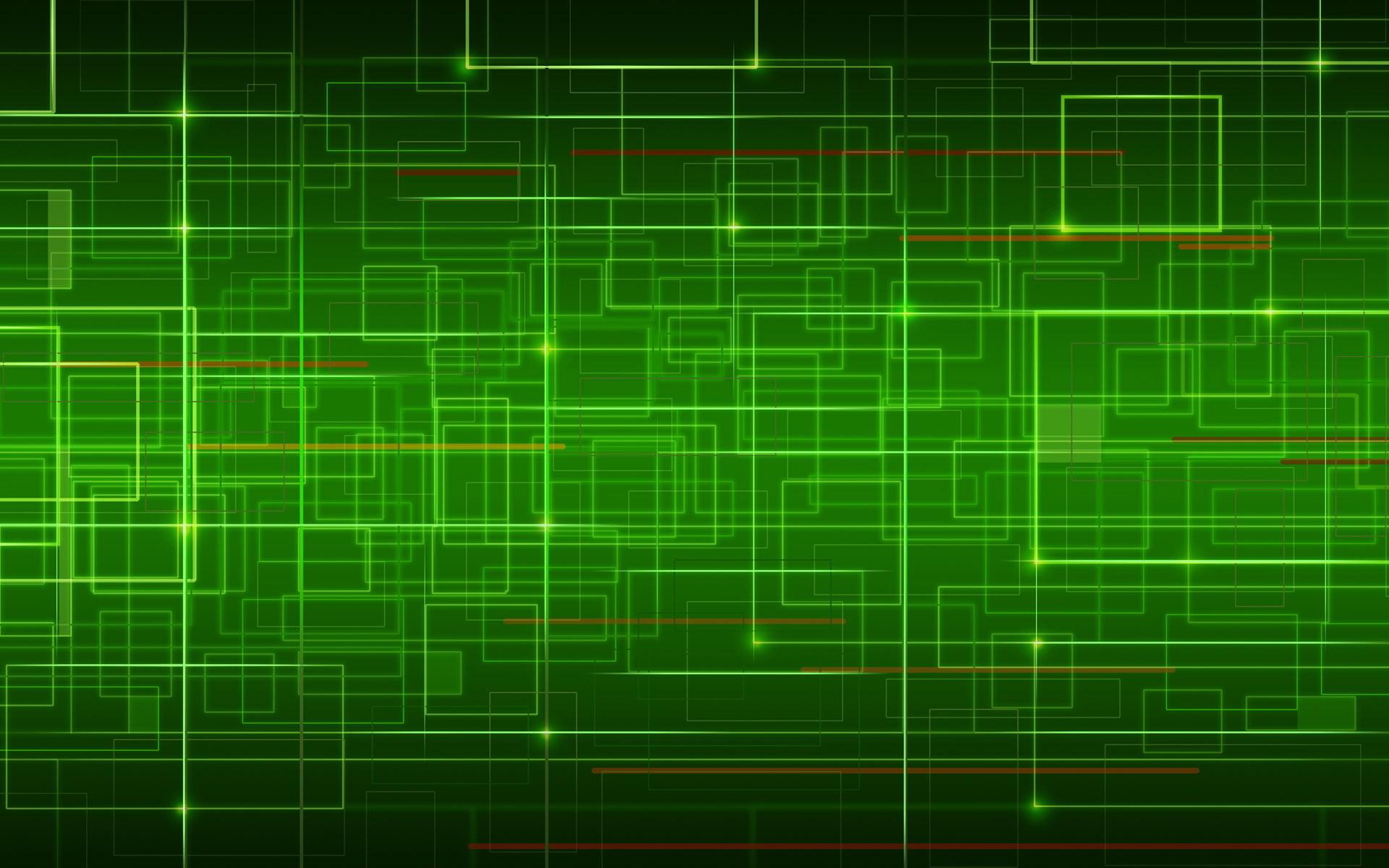 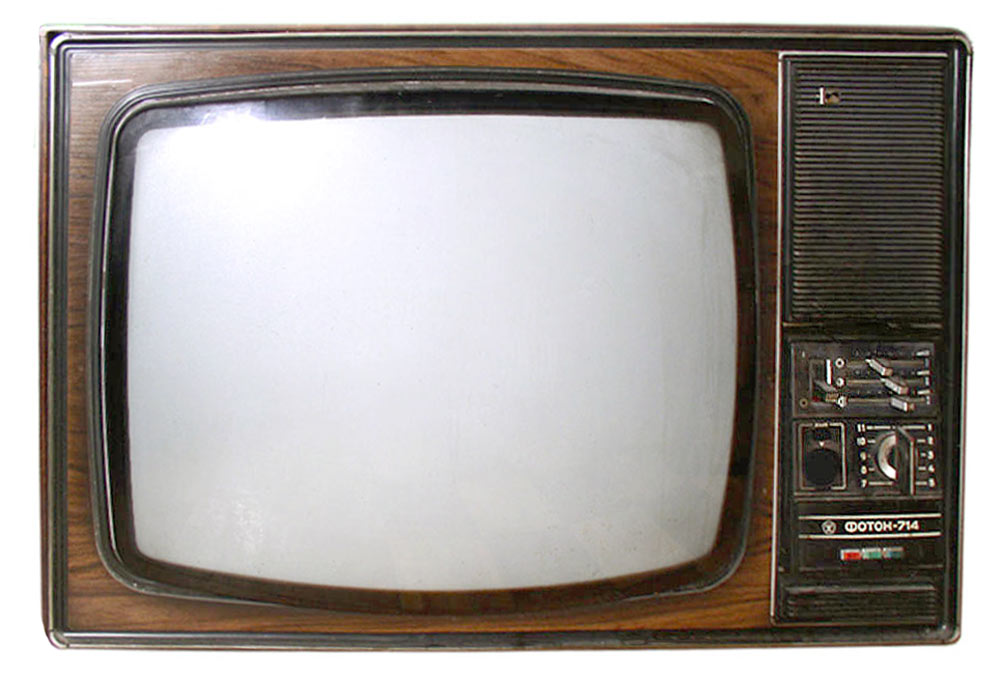 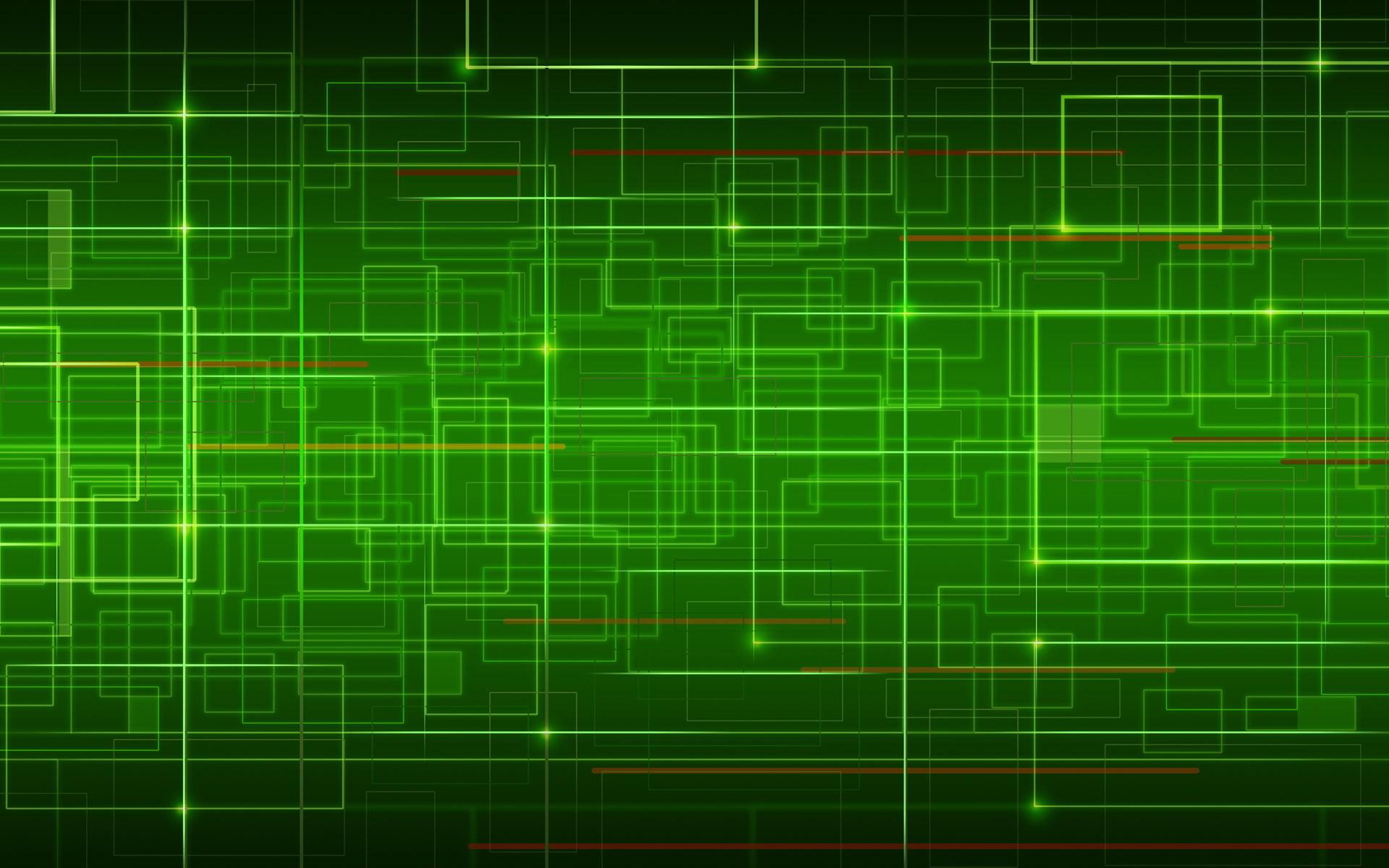 Основні поняття:
Генна інженерія — напрям молекулярної біології та генетики, який розробляє лабораторні методи цілеспрямованого утворення організмів з новими комбінаціями спадкових властивостей.
Клонування — своєрідне біологічне дублювання окремих генів у кількостях, потрібних для вивчення або використання з різною метою.
Генно-інженерний (трансгенний) організм (ГІО) - живий організм, який містить нову комбінацію генетичного матеріалу, отриману за допомогою генетичної інженерії.
Генно-модифікований організм (ГМО) — це будь-який організм із новою комбінацією генетичного матеріалу, одержаний завдяки використанню методів генної інженерії.
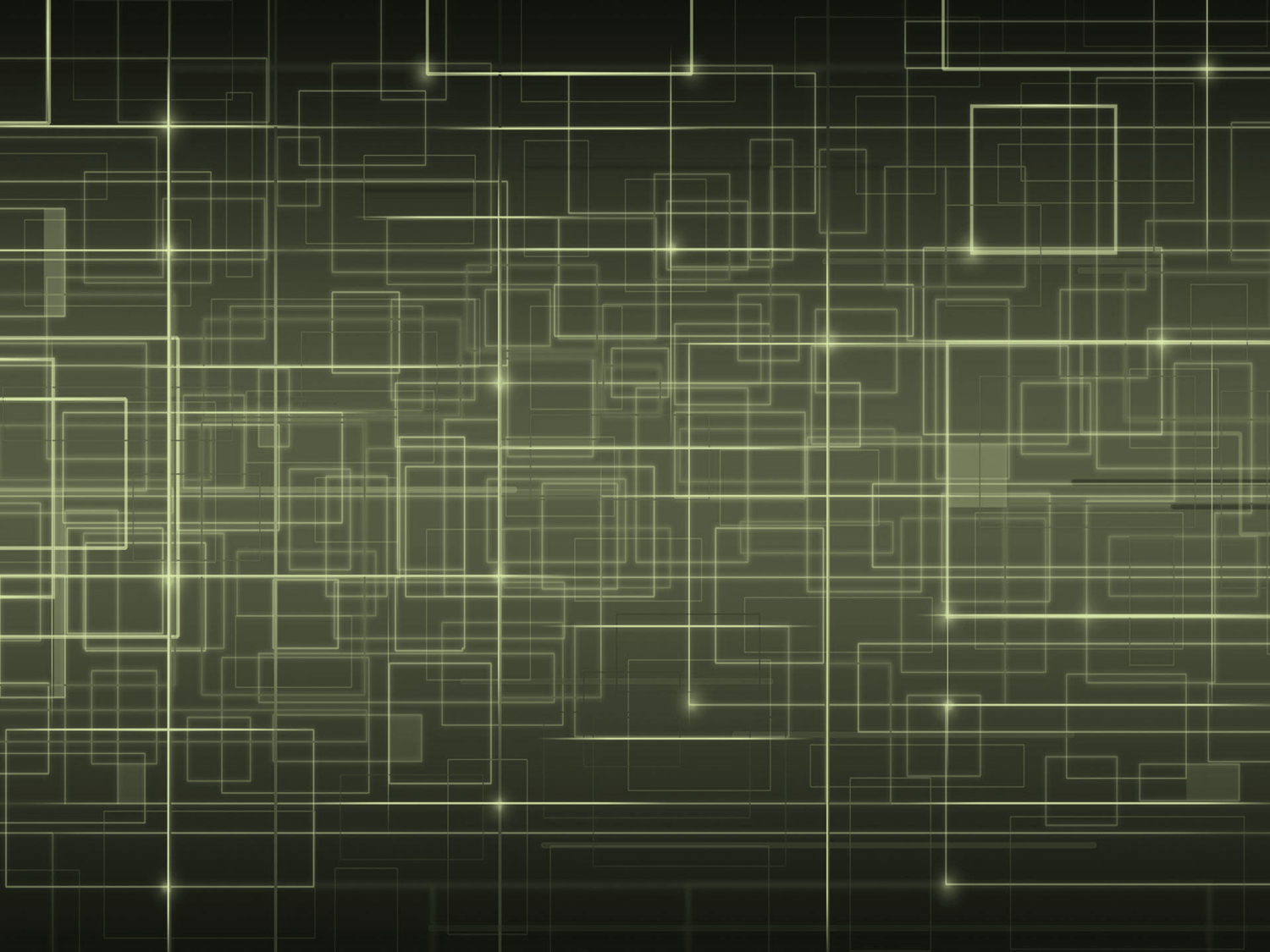 Генна інженерія - молода технологія, створена для поліпшення характеристик живих організмів шляхом пересадки в них чужого генетичного матеріалу, наприклад ДНК риби в помідор чи бактерії в картоплю.

 ГІ кардинально відрізняється від селекції тим, що її методи дозволяють долати бар'єри між видами, чого не відбувається в природі. В Україні офіційного дозволу на вирощування генетично модифікованих рослин поки що ніким отримано не було. Однак немає ніякої гарантії, що західні продукти, які купуються в нас не містять в собі генно-модифікованих інгредієнтів.
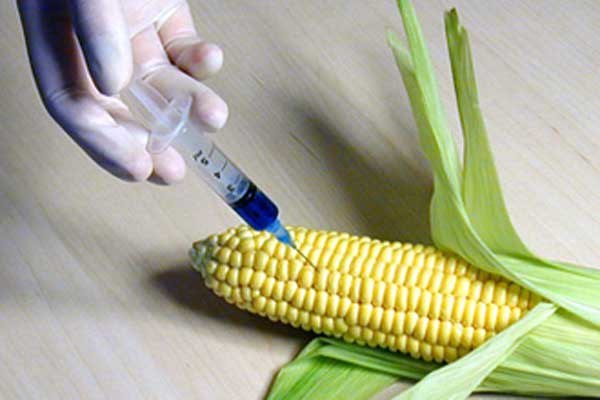 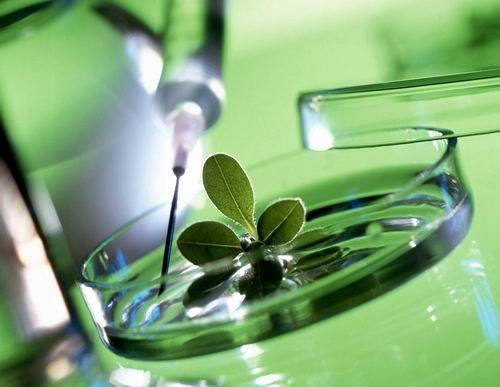 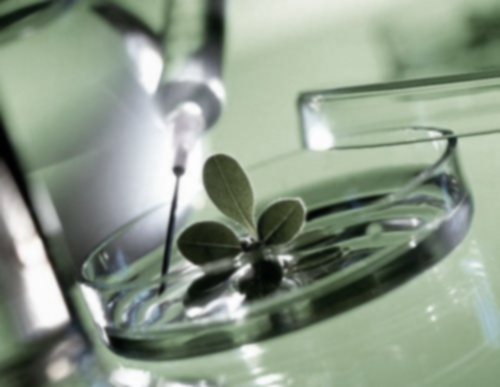 В чому ж виникла потреба у генно-модифікованих продуктах?
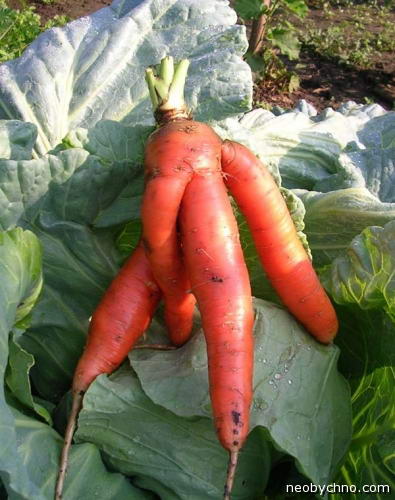 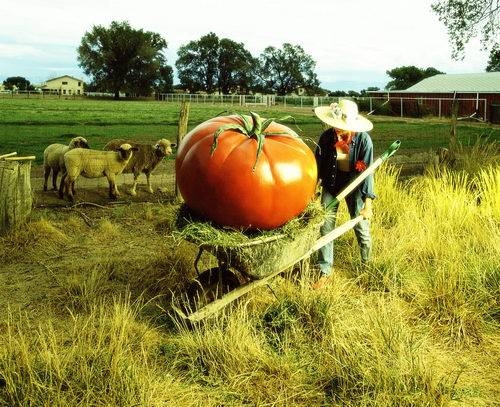 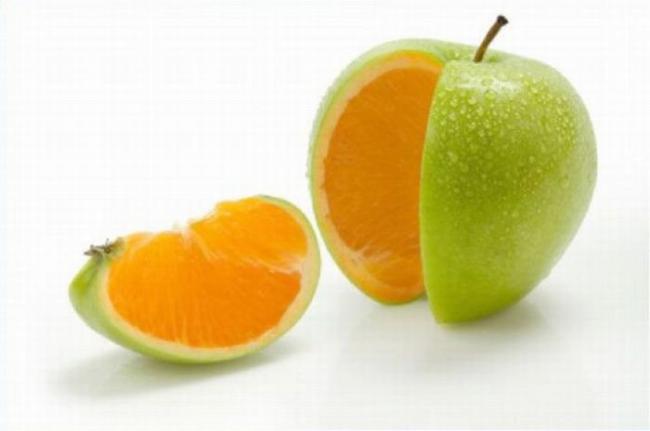 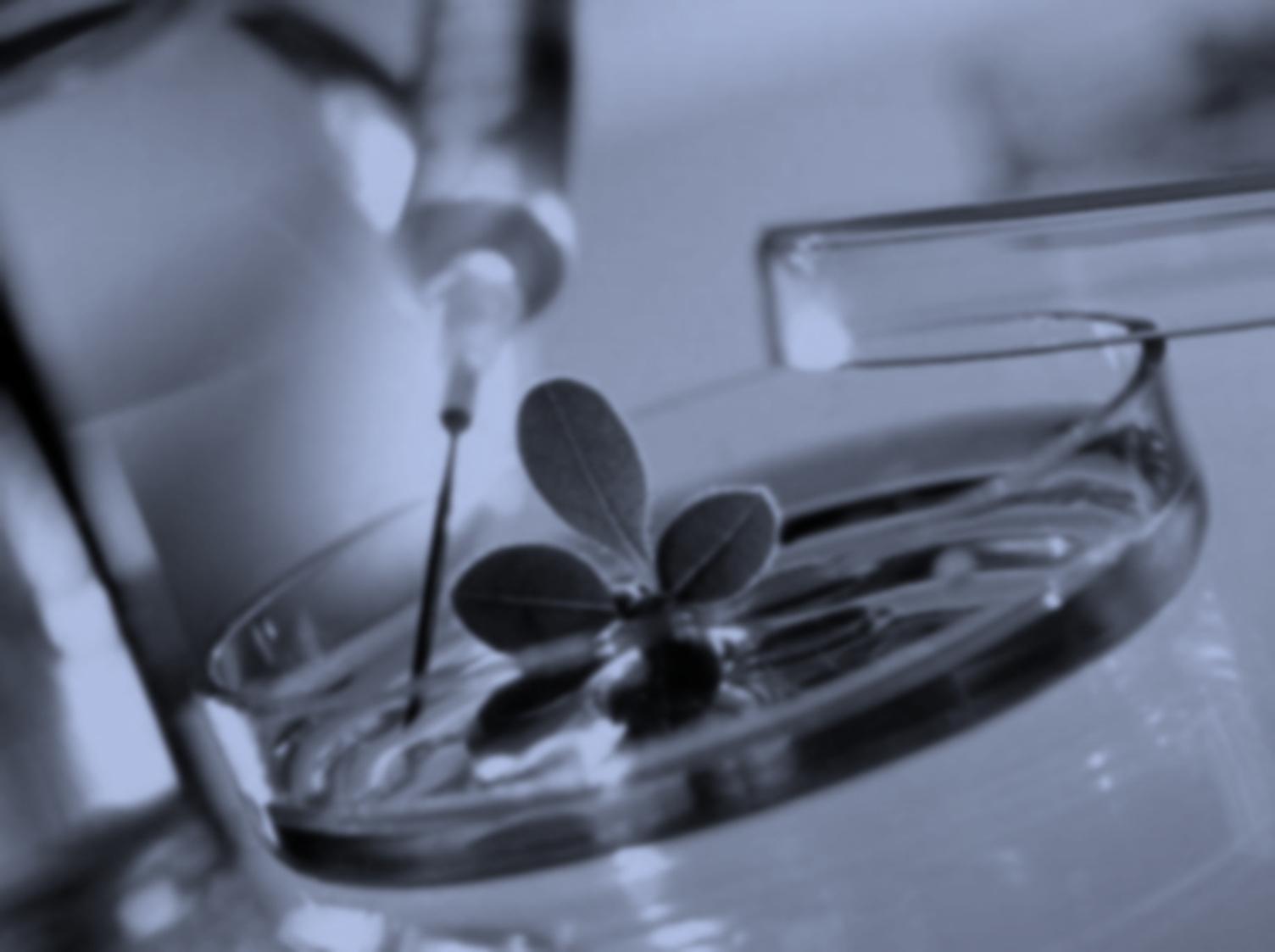 Чим вигідне ГМО?
Генна інженерія і сільське господарство
Метою отримання ГМО є поліпшення агрономічно важливих ознак організму-реципієнта (наприклад, підвищення стійкості рослини до гербіцидів, комах-шкідників, патогенних мікроорганізмів) для зниження собівартості кінцевого продукту.
Зростання площ під трансгенними культурами в розвинених країнах йде значно інтенсивніше порівняно з країнами, що розвиваються.
Створено систему органів, які з залученням спеціалістів (генетиків, селекціонерів, генних інженерів, екологів, медиків, токсикологів) оцінюють трансгенні сорти для визначення потенційного впливу на людину, тварин і навколишнє середовище.
Нині в Україні випробовуються трансгенні сорти кукурудзи, цукрових буряків і ріпаку, стійкі проти гербіцидів; кукурудзи, стійкої проти кукурудзяного метелика, а також картоплі, стійкої проти колорадського жука.
Лише після таких експертиз сорт допускається до випробування з дотриманням усіх відповідних вимог, прийнятих у Європейському Союзі.
При розгляді проблеми можливого впливу трансгенних рослин на оточуюче середовище обговорюються в основному такі основні аспекти:


сконструйовані гени будуть передані з пилком близькородинним диким видам, і їхнє гібридне потомство набуде властивості підвищеної насіннєвої продуктивності та здатність конкурувати з іншими рослинами;

 трансгенні сільськогосподарські рослини стануть бур’янами і витіснять рослини, які ростуть поряд;

 трансгенні рослини стануть прямою загрозою для людини, домашніх та диких тварин (наприклад через їхню токсичність або алергенність);

 отримання трансгенних рослин з кращою здатністю використовувати мінеральні речовини, що, крім посилення їхнього росту, буде перешкоджати змиву таких сполук у ґрунтові води та потраплянню в джерела водопостачання.
Переваги використання ГMР у сільському господарстві:

Стійкість (толерантність) до гербіцидів досягається завдяки перенесенню культурним сортам гена бактерії, мутанта грунтової бактерії
 Стійкість трансгенного сорту до певного гербіциду (гліфосату і глюфозинату) дає змогу обприскувати культури цим гербіцидом, знищуючи бур’яни без шкоди для культурної рослини.
 Ефективна боротьба з бур’янами й збільшення доходів завдяки зниженню затрат праці.
 Збільшення врожаю завдяки посиленню контролю над бур’янами й підвищенню доходів.
Стійкість проти комах-шкідників. 
Підвищення врожайності завдяки зменшенню збитку, завданого шкідниками, і зростання доходів фермерів.
Скорочення основного збитку до і після зняття врожаю завдяки використанню інсектицидів, застосованих для запобігання проникненню хвороботворних організмів у культуру.
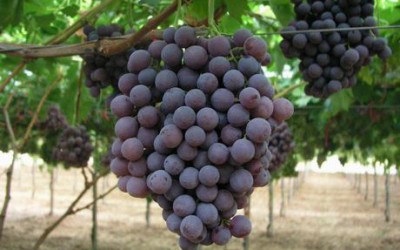 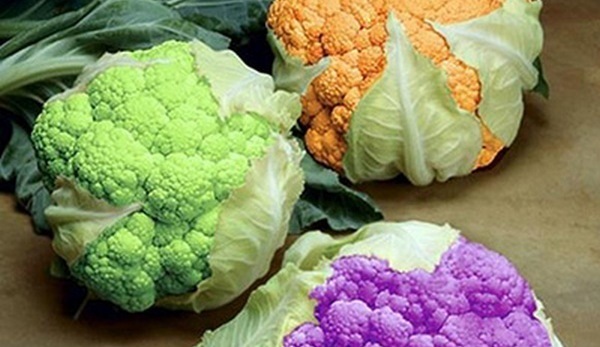 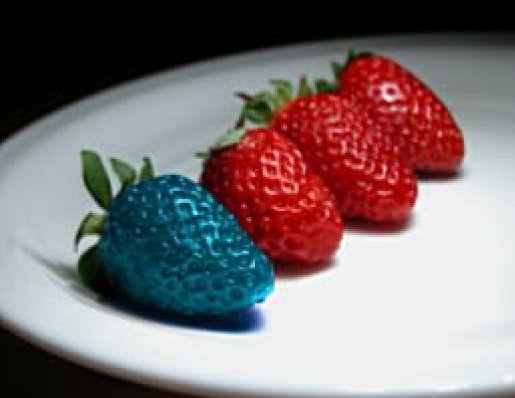 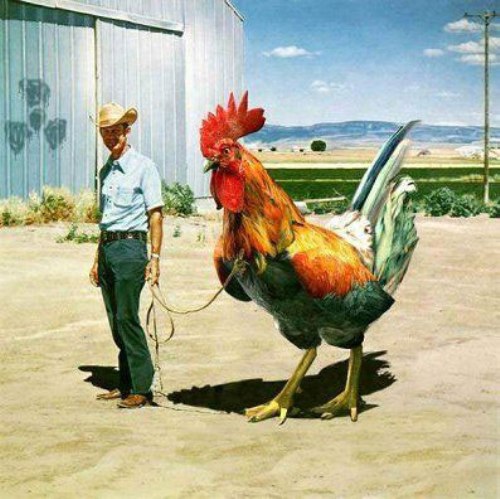 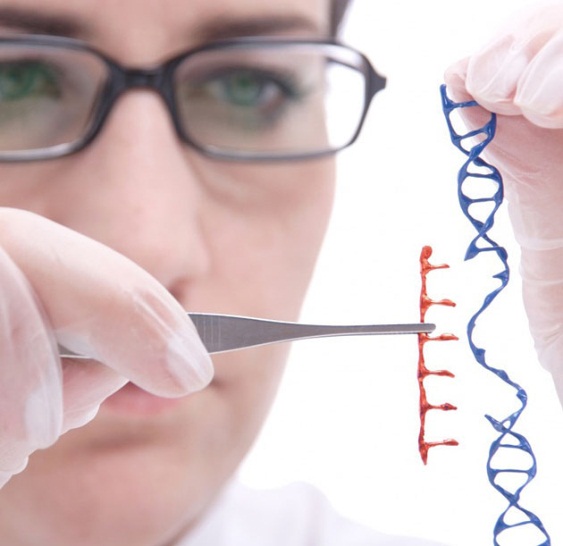 Недоліки генної інженерії та використання ГМО
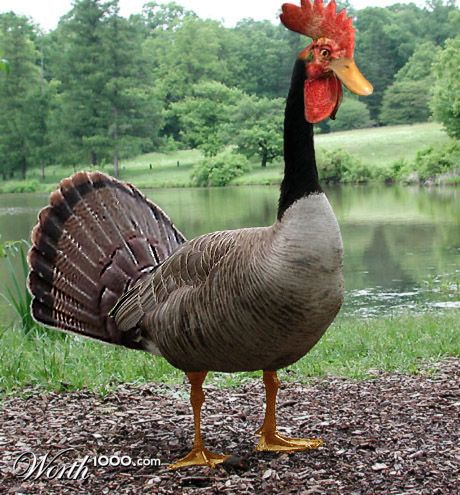 1)Утворення невідомих токсичних білків, що викликають алергію.
 
2)Зростання онкологічних захворювань в усьому світі - результат впровадження ГМО. 

3) Використання ГМО в біотероризмі як біологічна чи хімічна зброя.

4) виклик хвороби шкіри, шлунку

5) Токсичність